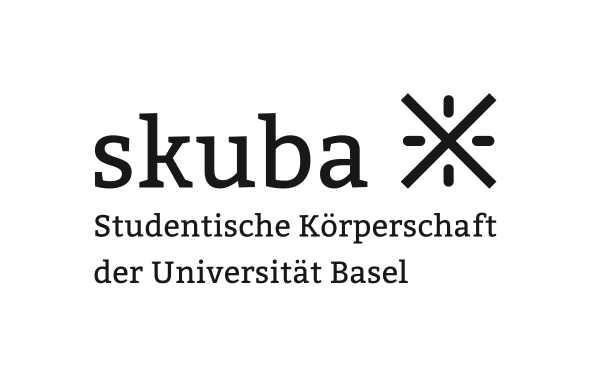 Fachgruppentreffender skuba
23.04.2021

18:00 – 20:00

Zoom
Traktanden
Fachgruppentreffen April 21
2
Traktanden
Fachgruppentreffen April 21
3
Ressort Äusseres
Euer 
Eindruck?
Wir suchen euch!
Lust mit-zumachen?
LOBBYING IN BASEL

STARKES STUDENT COUNCIL
176. DV
Sektionsrat
HopoKo
CIS
THE DAVOS LAB
skuba und Eucor
skuba im VSS
Eigene Projekte
Fachgruppentreffen April 21
4
[Speaker Notes: Nachdem die Umfrage unter den Studierenden nur ein sehr marginales Interesse an Eucor ergeben hat, wurde die Thematik durch die Eucor Student Delegation in den SR getragen, wo der Auftrag an den Vorstand erging im Rektorat anzufragen, wie die Uni selbst zu Eucor steht.]
Ressort Kultur
Fachgruppentreffen April 21
5
[Speaker Notes: In der Zeile unten steht, was ich momentan mache. 

Zu den einzelnen Punkten

- Regelmässige Öffentlichkeitsarbeit: Ich bilde möglichst divers Studikultur und –politik in meiner Öffentlichkeitsarbeit ab. Gerne können die FGs ermuntert werden, mir regelmässiger Material zukommen zu lassen, falls sie dieses im NL oder auf Insta geteilt haben möchten.
- Neue Website: Eine neue Website ist in Planung, damit die skuba nahbarer wird und nützliche Informationen einfacher gefunden werden können.

- Betreuung und Planung Verso: regelmässiger Austausch mit dem Leitungsteam des Verso. Im Moment schauen wir, inwiefern die Räumlichkeiten wieder für studierende genutzt werden können. 

- Vernetzungsplattform für Studi-Kultur: Es ist in Zusammenarbeit mit dem JetztZeit.Blog eine Plattform in Planung, die die vielen verschiedenen Vereine, Organisationen etc. in der Universität Basel abbilden sollen. So kann man sich gerade in den ersten Semestern besser orientieren.
Umfrage finanzielle Situation: Die Umfrageergebnisse stehen bald bereit und sollen in einem Artikel beim JetztZeit.Blog veröffentlicht werden.
Stadtrundgänge: Für das HS21 sind in Zusammenarbeit mit der Uni regelmässige Stadtrundgänge mit einer Kunsthistorikerin geplant. Diese sollen Erstsemestler*innen, Zugezogenen und Interessierten die Möglichkeit geben, die Umgebung der Universität Basel und die Topographie der Stadt aus einem anderen Blickwinkel kennenzulernen. Je nach Nachfrage, können die Rundgänge in 4 Sprachen durchgeführt werden (D/E/F/It), das Programm kann individuell auf die Bedürfnisse der Gruppe zugeschnitten werden.]
Ressort Lehre & QS
Vorbereitung der Akkreditierung im Frühling 2022

Einführung von Evaluationen der Leistungsüberprüfungen an allen Fakultäten

Digitale Lehre nach der Pandemie

Betreuung der AG Nachhaltigkeit
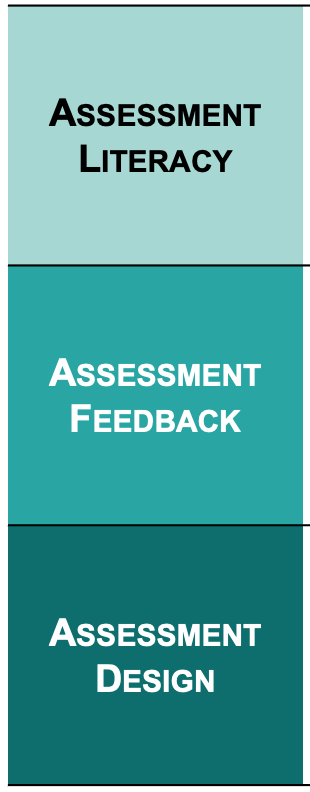 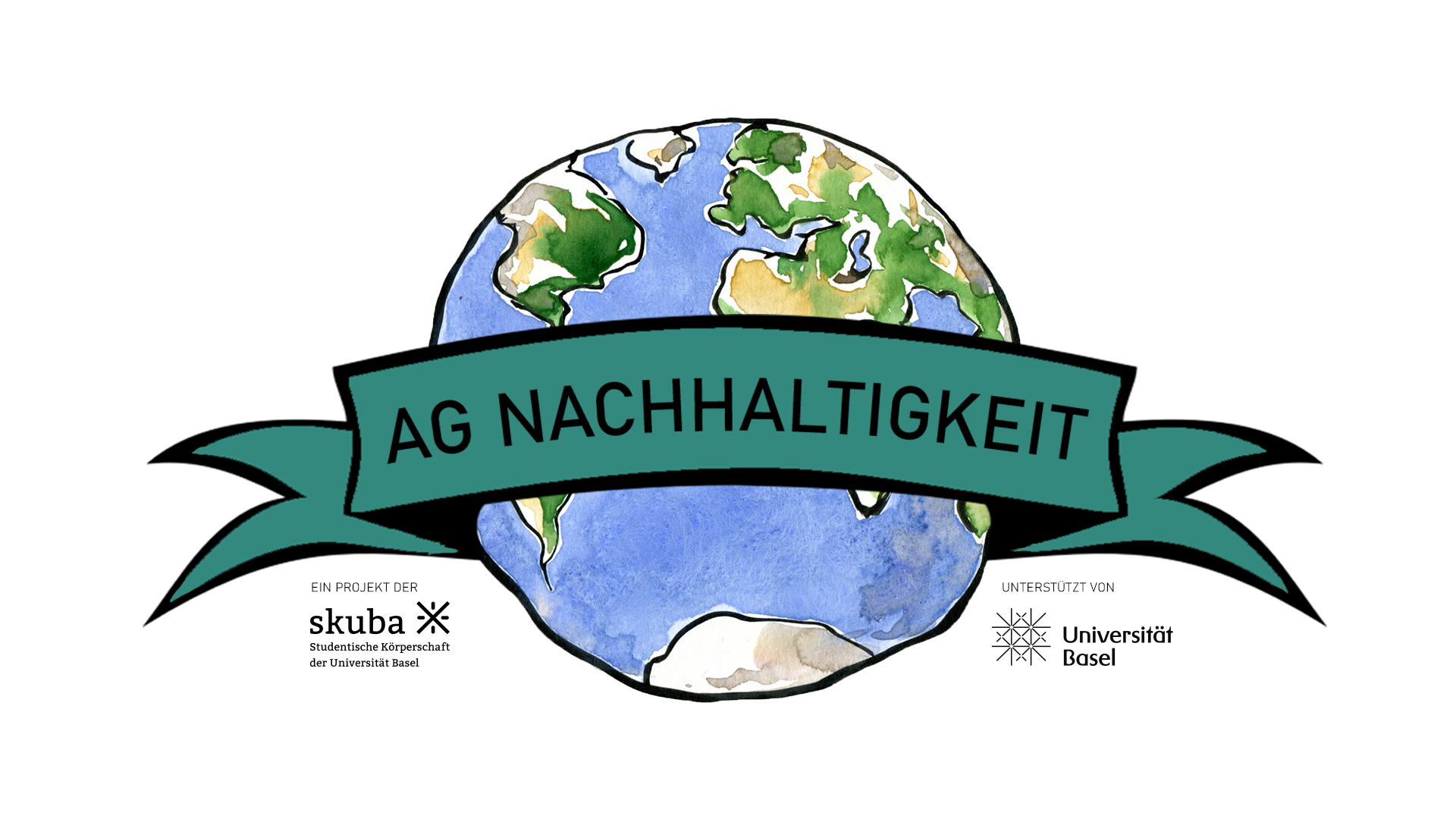 Fachgruppentreffen April 21
6
Gremien und Kommissionen - Vakanzen
Eucor Student Council: 1 Vakanz
KÖSP: x Vakanzen
VSS Delegation: 2 Vakanzen

Fakultätsversammlung:
Medizinische Fakultät: 11 Vakanzen
Phil.-nat. Fakultät: 7 Vakanzen
wirtschaftswissenschaftliche Fakultät: 2 Vakanzen

Regenz:
phil.-nat. Fakultät: 2 Vakanzen
theologische Fakultät: 1 Vakanz
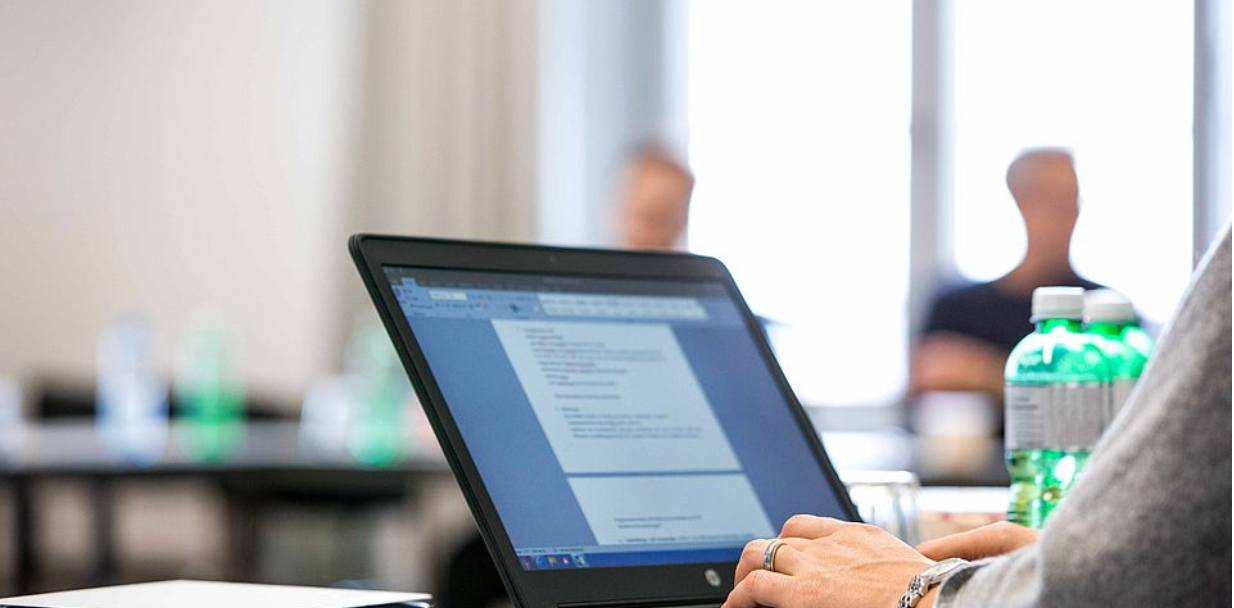 Fachgruppentreffen April 21
7
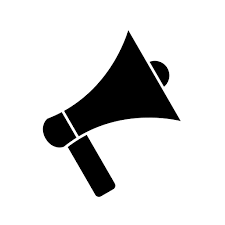 Ressort Soziales
Positionspapier für mehr Sensibilisierung an der Universität

Soundingboard Onlineschulung für den Schutz der persönlichen Integrität

Erstellung eines Katalogs mit Anlaufstellen aller Hochschulen bei Verletzung der persönlichen Integrität (Gleichstellungskommission VSS)

Umfrage zu Wohnsituation der Studierenden aufgrund von Corona (Sozialkommission VSS)
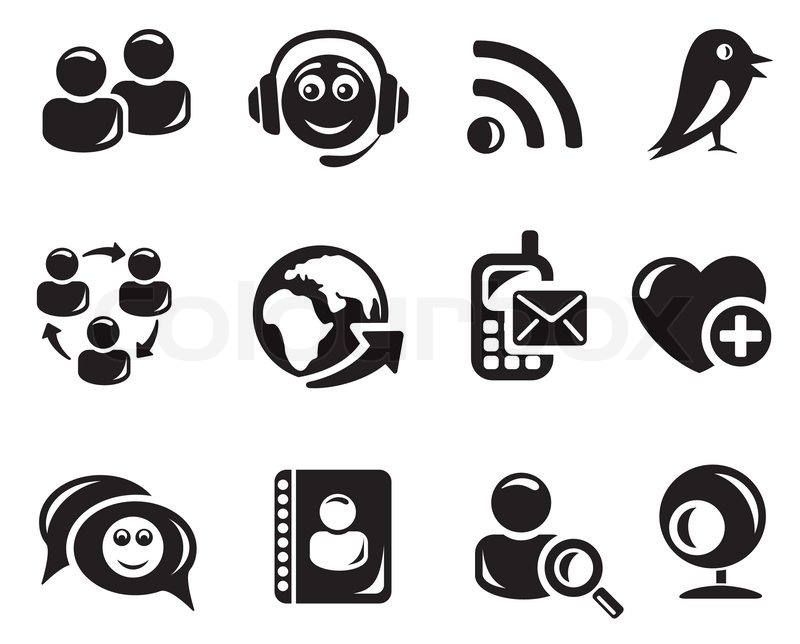 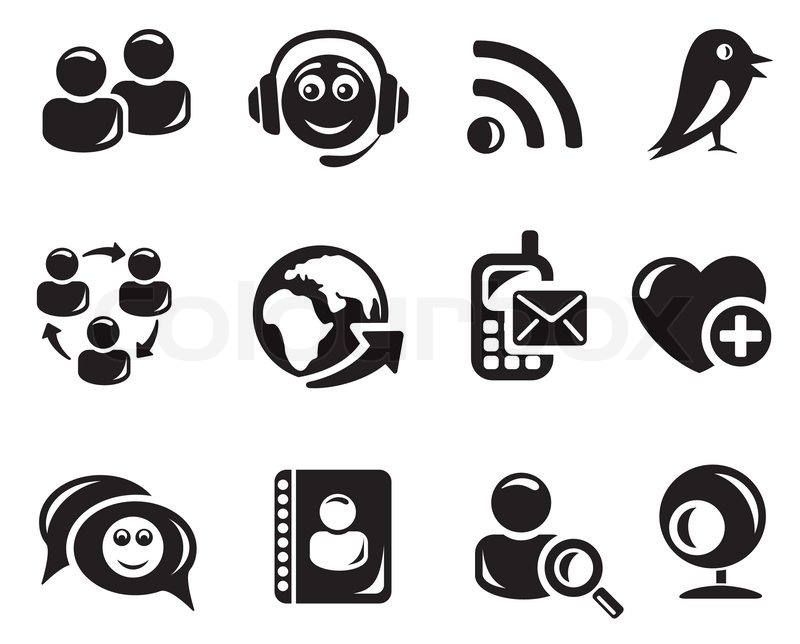 Fachgruppentreffen April 21
8
Ressort Inneres
Totalrevision Reglemente

Körperschaft / Verein

Unterstützung KSRP

Zusammenarbeit FG IUS
Online Pub Quiz

29.04 -> 19:00 

Anmeldung an kultur-skuba@unibas.ch

Teams und Einzelpersonen möglich
skuba Hoodies 

Input aus der Studierendenschaft

Produktion so fair & günstig wie möglich 

Fertigstellung im HS 21
Fachgruppentreffen April 21
9
Geschäftsführung
Zuständigkeitsbereiche

Administration:- Personalwesen- Finanzbuchhaltung- Budgetierung & Jahresabschlüsse
Weitere Aufgaben (Auswahl):- Studierendenrat (Traktandensystem etc.)- Homepage (teilw.)- Passwortmutationen (passwort-skuba@unibas.ch)- Sitzungszimmerreservationen - Kommunikation & Anfragen skuba@unibas.ch
Unterstützung des Vorstands bei der Umsetzung div. Projekte und Aufgaben

Aktuell: Jahresabschlüsse  Update am FG-Treffen im FS 2020
skuba & Verso
Fachgruppentreffen April 21
10
Traktanden
Fachgruppentreffen April 21
11
Bericht aus der Corona Task Force
Vertreter*innen aus allen Bereichen der Uni, Sitzung z.Z. wöchentlich

Zwiespalt aktuell: Präsenzwunsch und Pandemie

Lösung für jetzt: Hybride Lehre oder weiter online

Lösung für FS 21: Wöchentliche Evaluierung ab August mit Rektorat, Studiendekanen und Studierenden
Fachgruppentreffen April 21
12
Bericht über den Jour Fixe
Vizerektorat Lehre & skuba Präsidium

Sitzung einmal im Monat

Ansprechpersonen für Eucor an den Fakultäten

Prüfungen FS 21

Vernetzung HS 21
Fachgruppentreffen April 21
13
Traktanden
Fachgruppentreffen April 21
14
Fachgruppenveranstaltungen in Präsenz?
Erlass: 
 
Versammlungen und Sitzungen in Zeiten der Covid-19-Pandemie
 
1Die skuba und all ihre Organe (insbesondere die Fachgruppen und Kommissionen) müssen ihre Versammlungen und Sitzungen in einem elektronischen (online) Format abhalten.
FAZIT: 
 Tendenziell möglich – niemand darf / soll ausgeschlossen werden

Alle Veranstaltungen auf Uni-Gelände müssen angemeldet und genehmigt werden (SR & Uni)

E-Mail an: ratspräsidium-skuba@unibas.ch / marco.pagoni@unibas.ch
Fachgruppentreffen April 21
15
Traktanden
Fachgruppentreffen April 21
16
Mailverteiler
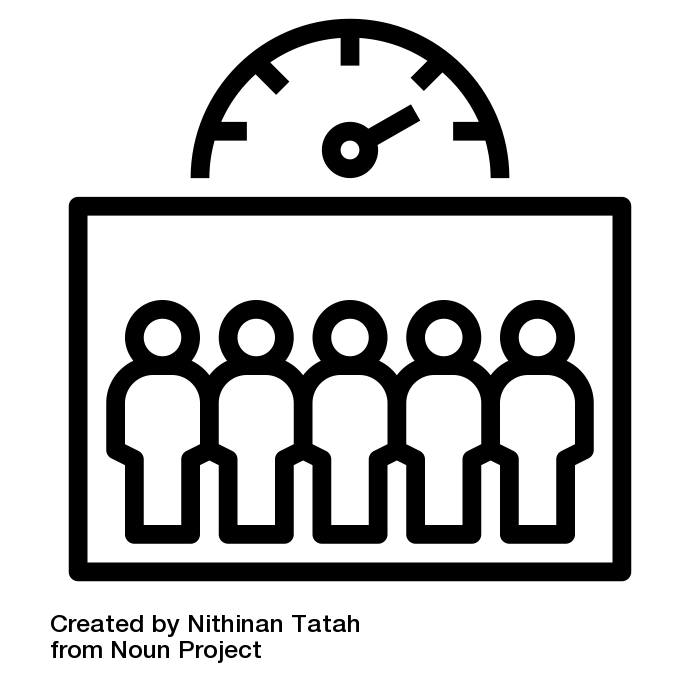 Abmelden

Kann jede/r jederzeit

Anmeldung auf pCloud (“Informationen der skuba“ -> „Mailverteiler“)

Mailverteiler um „leave“ ergänzen und von angemeldeter Adresse schicken
Anmelden

Übernehmen wir

Mehrfach zu Anfang des Semesters

Fehlende Adressen per Mail an inneres-skuba@unibas.ch
Maximale Grösse

5 MB !!!

Alles darüber kann nicht verschickt werden und landet im E-Mail Nirvana 
Fachgruppentreffen April 21
17
Traktanden
Fachgruppentreffen April 21
18
Sondertreffen für finanzverantwortliche Personen
Geplanter Workshop 1x pro Semester

Geschäftsführung + Inneres beantworten alle Fragen

Kontoeröffnung, Beiträge, Jahresrechnung etc.
Doodle: https://doodle.com/poll/urfrnk6axmmikxek?utm_source=poll&utm_medium=link
Fachgruppentreffen April 21
19
Traktanden
Fachgruppentreffen April 21
20
Herbstsemester 2021
Stadttour / Schnitzeljagd
Schnitzeljagd durch Basel

Action Bound App
Mission Vimana
Interaktives Theaterstück

Pilotdurchgang in diesem Semester

Durchgeführt von prinz ip (Unitheater + ehemalige)
Eure Ideen
Padlet: https://padlet.com/inneresskuba/c2mosxblqav4gon7
Fachgruppentreffen April 21
21
Traktanden
Fachgruppentreffen April 21
22
Studierendenrat (SR) & Fachgruppen
Umfrage zum jetzigen Stand auf Zoom
Bitte gebt an, wie ihr das aktuelle Verhältnis einschätzt

Finanzausgleich FGs
Einführung einer maximalen und minimalen Vermögensgrenze für Fachgruppen, die bezweckt, dass die Fachgruppenbeiträge der skuba bei Fachgruppen, welche das Maximum überschreiten, automatisch an Fachgruppen fliessen, welche das Minimum unterschreiten

SR-Wahlen
Reduktion der Sitzzahl des SR
Reglementarische Verhinderung von Stillen Wahlen durch eine Wahlpflicht mit stärkerer Verpflichtung der Fachgruppen bei der Durchführung der Wahlen
Änderung des Stimmstatus: Der SR soll nicht mehr von Fakultätsmitgliedern, sondern von Fachgruppenmitgliedern gewählt werden
Fachgruppentreffen April 21
23
Traktanden
Fachgruppentreffen April 21
24
Diskussionsrunde
Fachgruppentreffen April 21
25
Traktanden
Fachgruppentreffen April 21
26
Varia
Fachgruppentreffen April 21
27
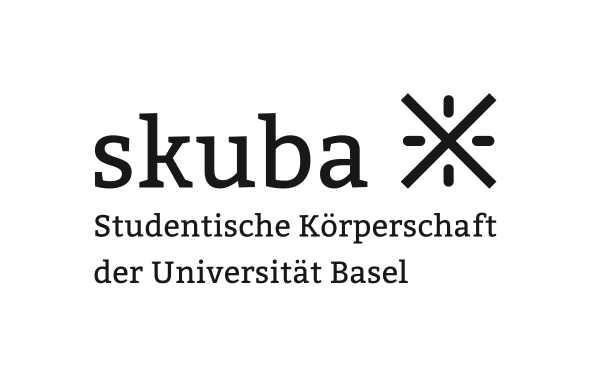 Vielen Dankfür Eure Aufmerksamkeit.